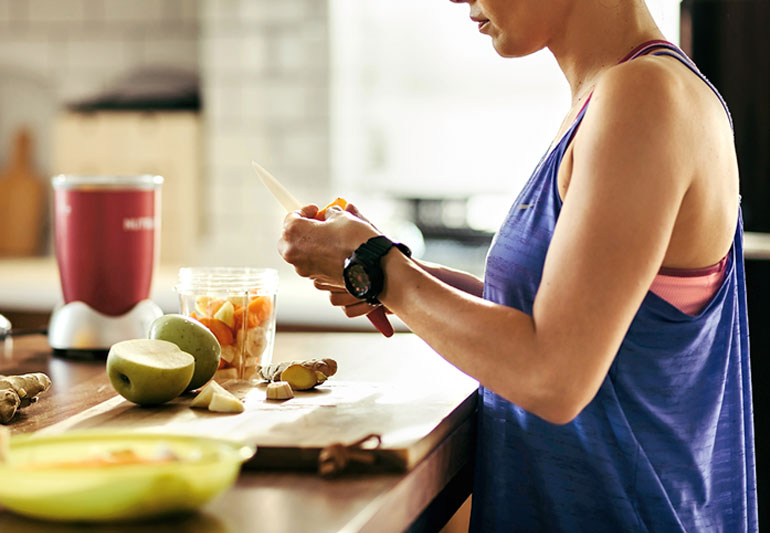 Σύσταση & 
θερμιδικό περιεχόμενο των τροφών
Ισορροπημένη Διατροφή
*   Ποσότητα 

*   Ποιότητα
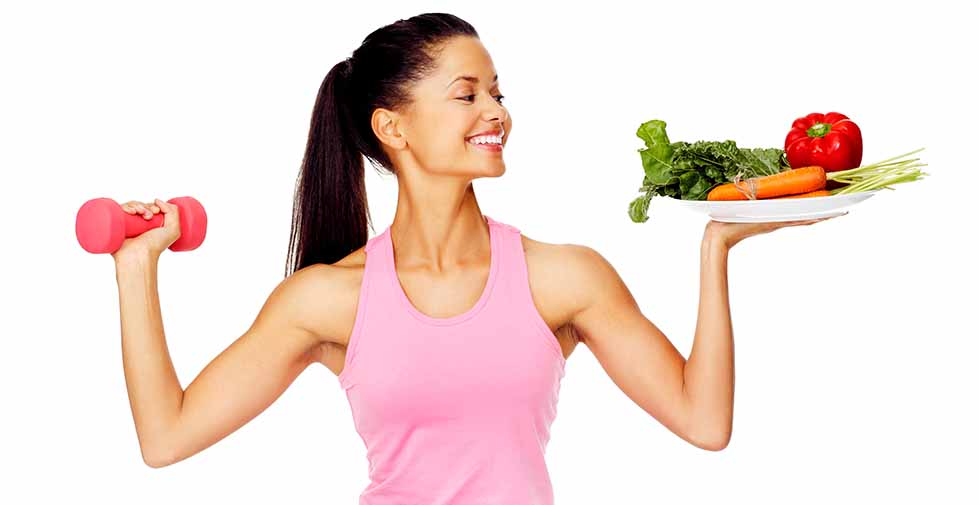 Ποσότητα
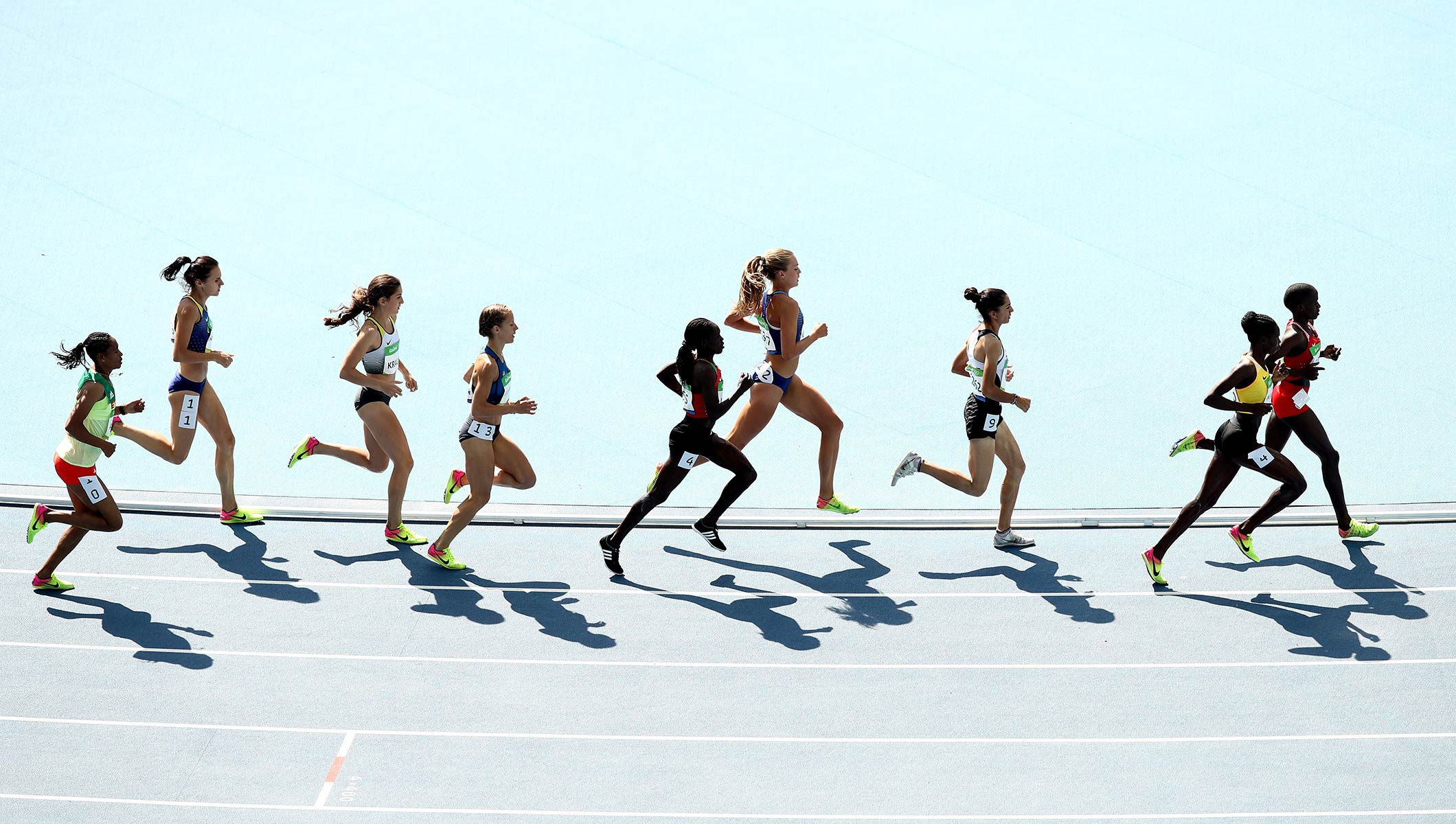 Οι θερμίδες (kcal) χρειάζομαι καθημερινά

για τον Μεταβολισμό
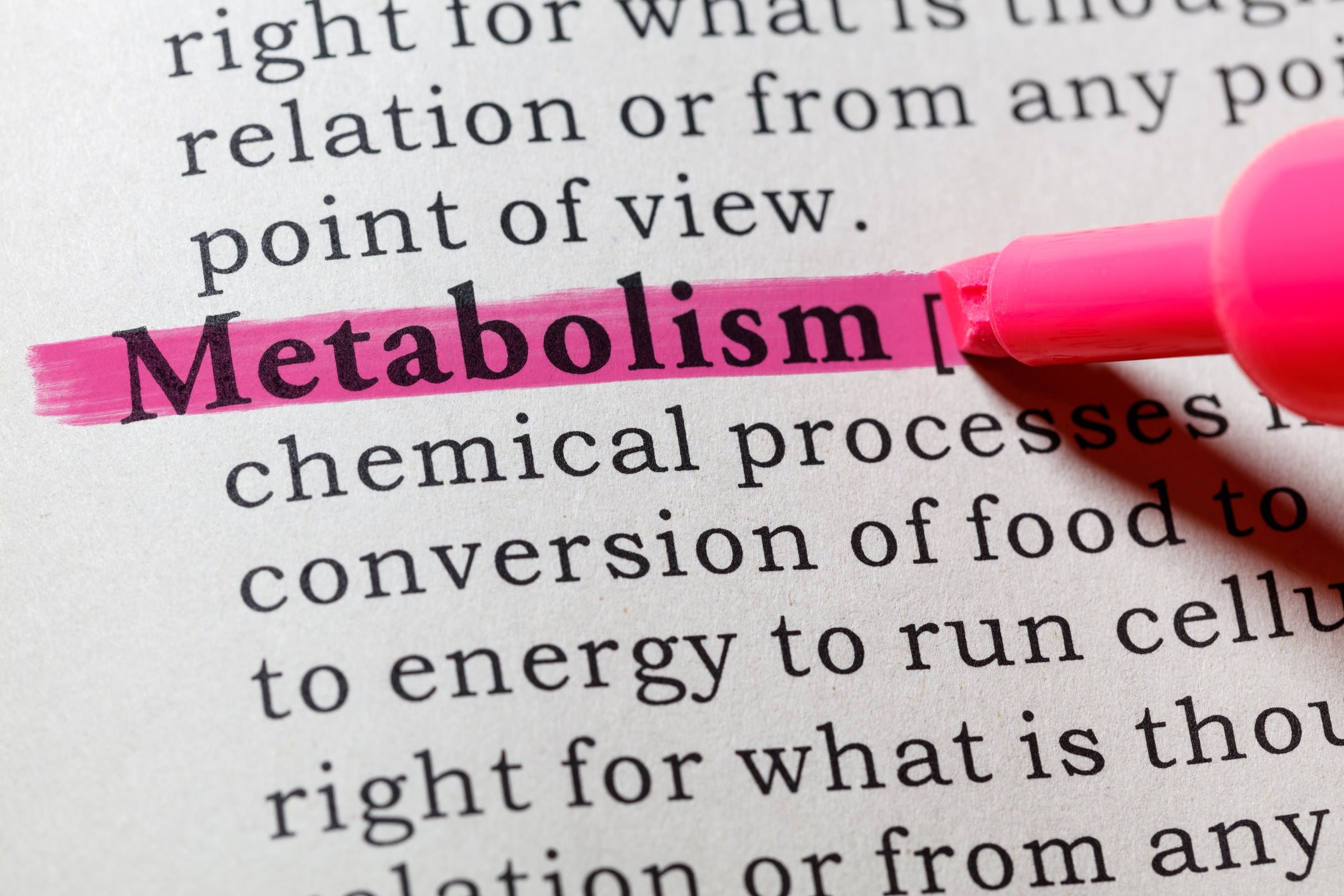 Μεταβολισμός είναι όλες 
οι χημικές αντιδράσεις 
που γίνονται 
μέσα στο σώμα μας 


Καταβολισμός
Αναβολισμός
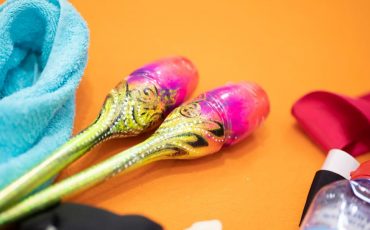 Το σύνολο αυτών των λειτουργιών απαιτούν ενέργεια
Την ενέργεια τη λαμβάνουμε από τις τροφές
H πιο συνηθισμένη μονάδα μέτρησης της Ενέργειας των τροφίμων είναι η χιλιoθερμίδα (kcal)


Χιλιοθερμίδα είναι το ποσό της ενέργειας που απαιτείται για να αυξηθεί η θερμοκτρασία 
1 kg νερού κατά                    
1 βαθμό Κελσίου και συγκεκριμένα από τους 
14,5 στους 15,5 °C 



   Στο Διεθνές Σύστημα Μονάδων, μονάδα της    
   θερμιδικής αξίας είναι η μονάδα ενέργειας, το χιλιοτζάουλ kj
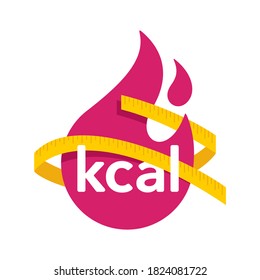 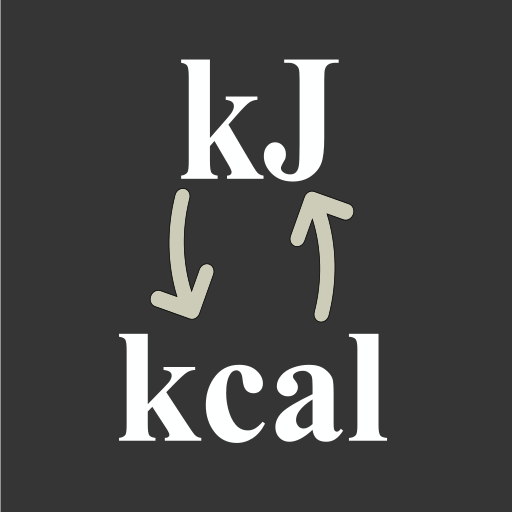 1 kcal = 4.184 kJ

1 kJ  = 0.239 kcal
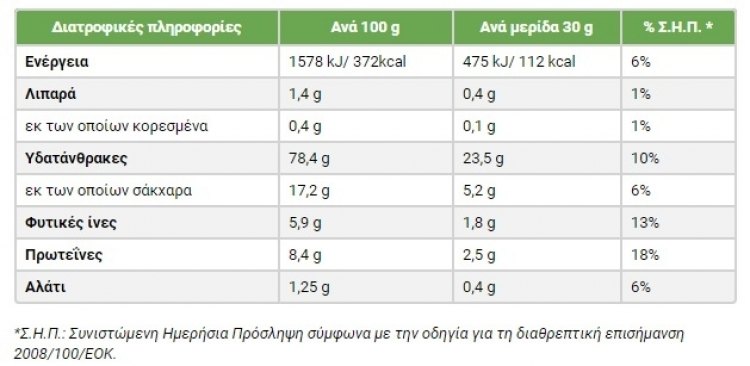 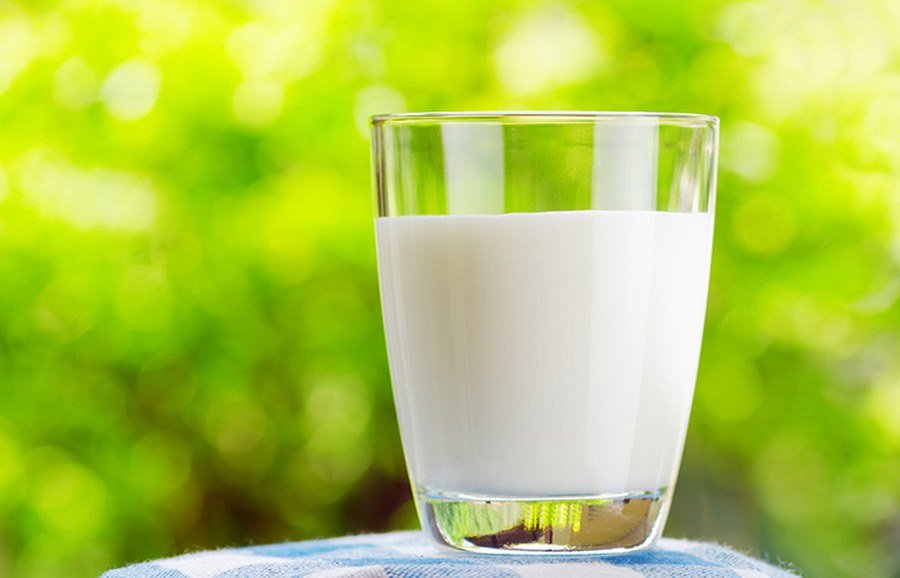 1 ποτήρι γάλα 1,5%  
περιέχει 120kcal 

Πόσα kj περιέχει;



4 κουτaλιές σούπας βρώμη περιέχουν 489kj

Πόσες kcal περιέχουν;
Η ενέργεια που περιέχει το κάθε τρόφιμο εξαρτάται από τα μακροθρεπτικά συστατικά: 

Yδατάνθρακες		 4kcal

Λίπη				9kcal

Πρωτεΐνες 			4kcal

Aλκοόλ				7kcal
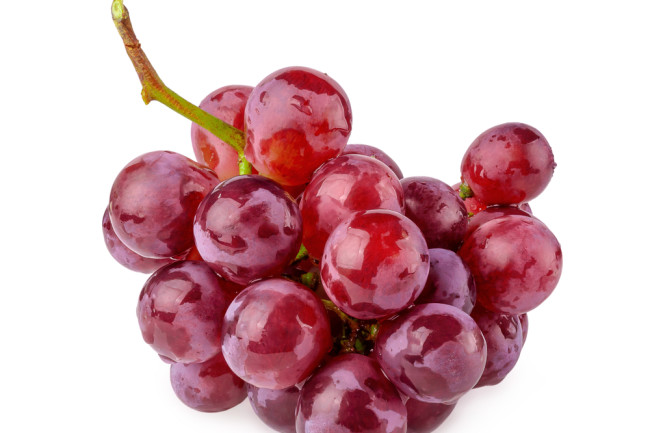 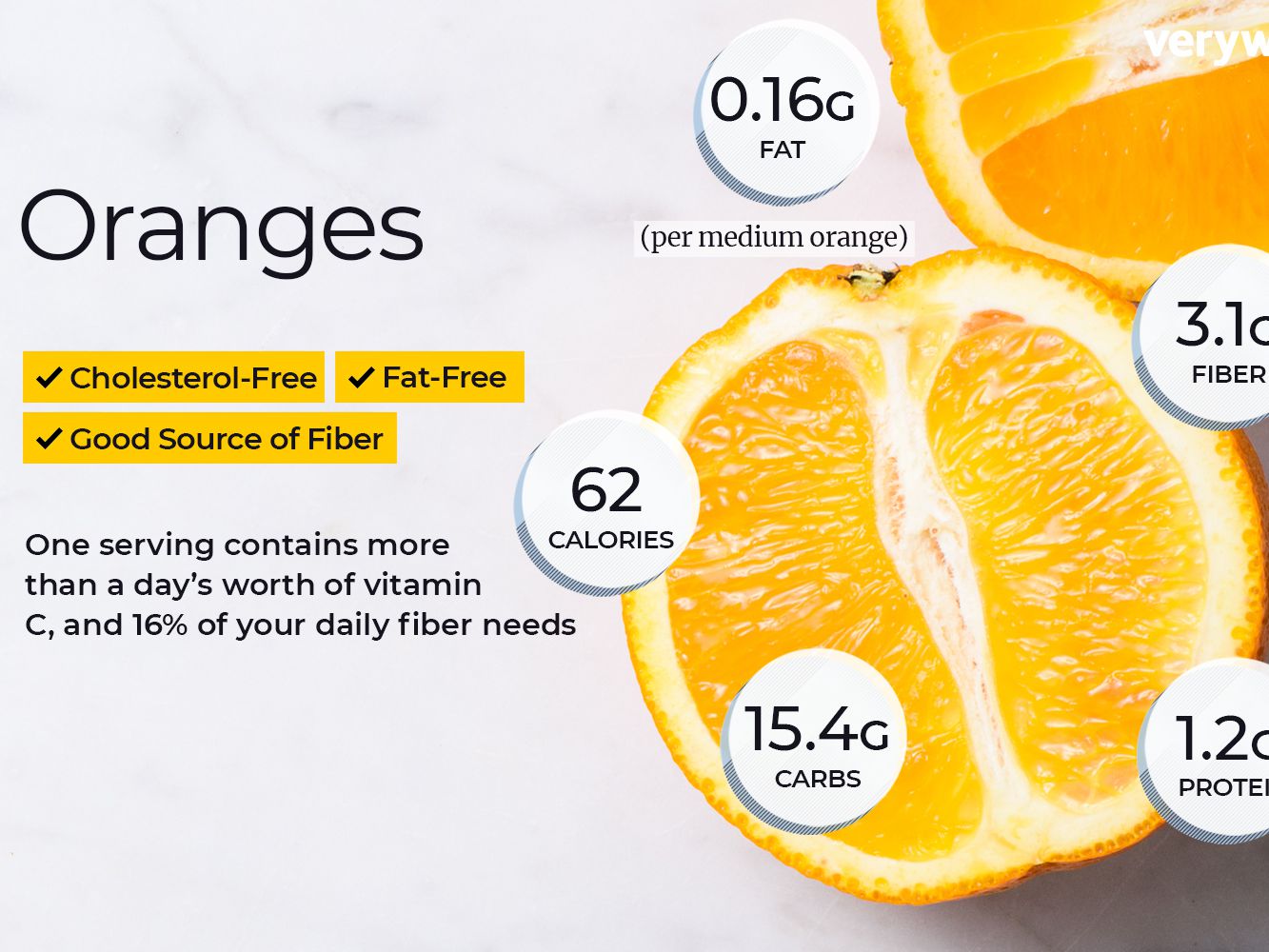 Θερμιδική Αξία 1 πορτοκαλιού 


	Υδατάνθρακες 	15.4g
	Λίπος 		0.16g
	Πρωτεΐνες		1.2g
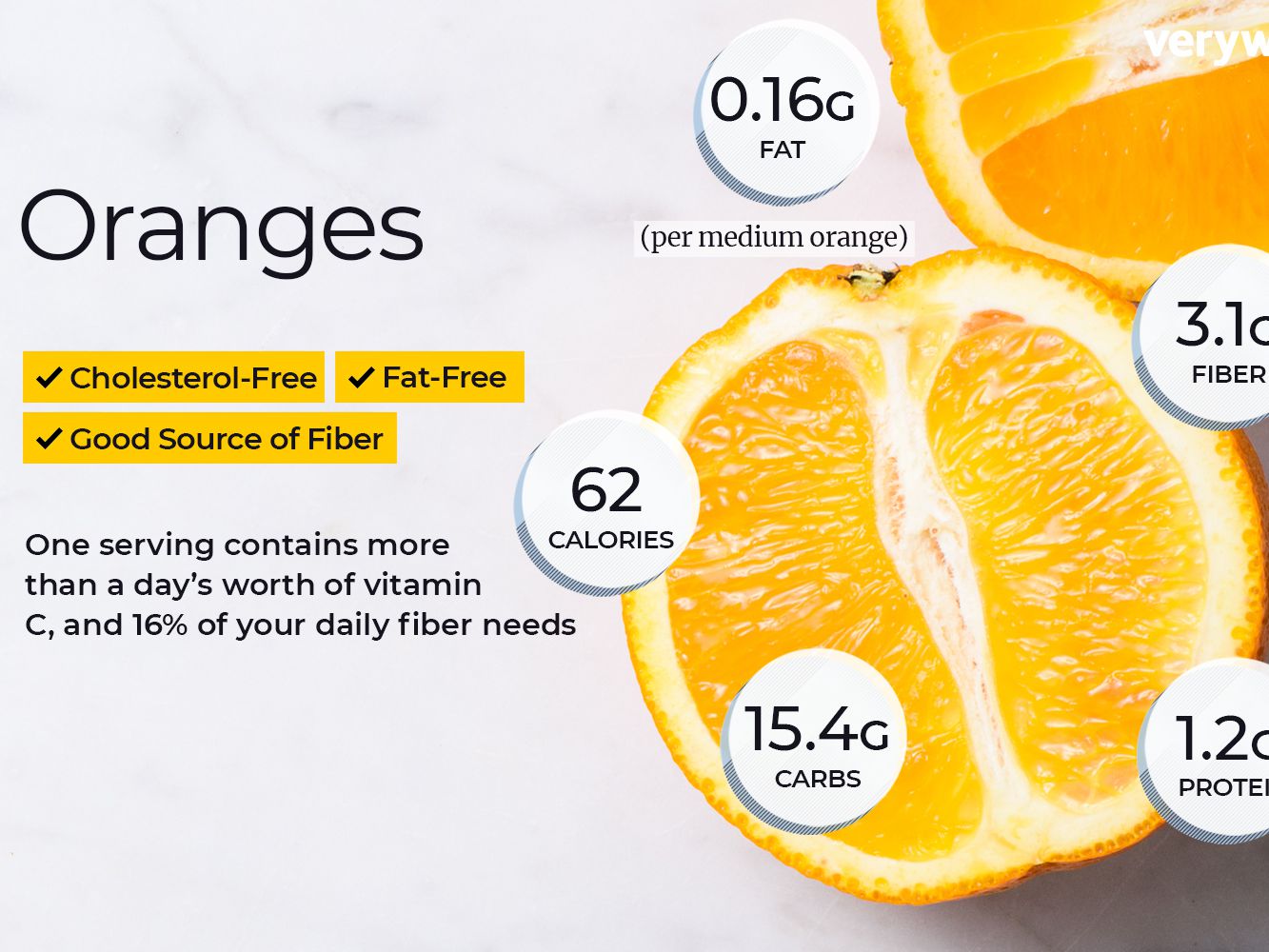 Υδατάνθρακες 	
15.4 x 4 = 61.6 kcal

Λίπος 		
0.16 x 9 = 1.44 kcal  

Πρωτεΐνες	  
1.2 x 4 = 4.8 kcal

Σύνολο = 68 kcal
68kcal
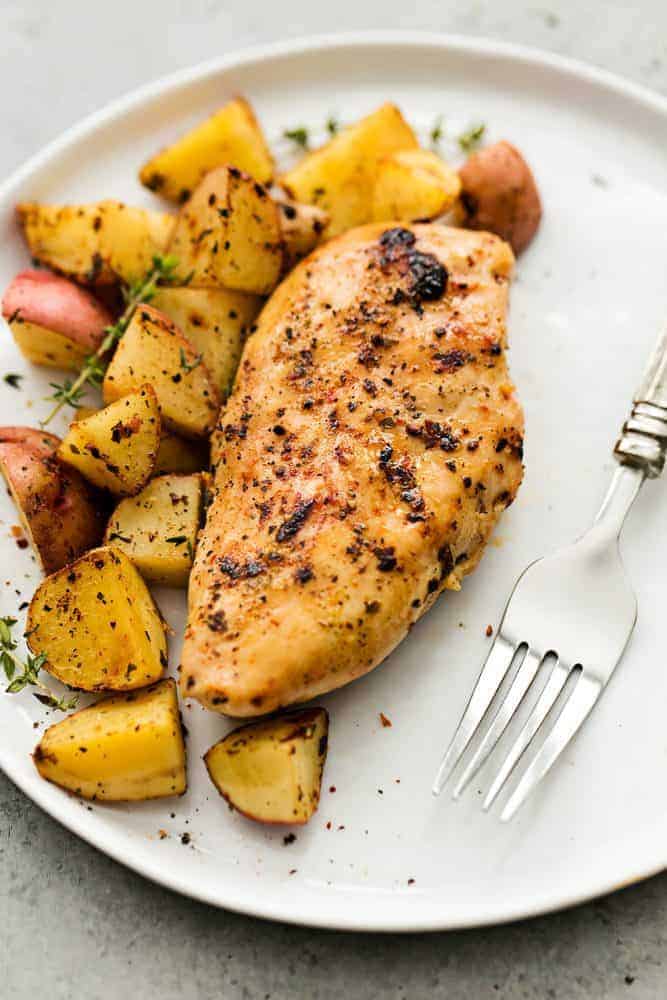 Θερμιδική Αξία 150g κοτόπουλου


	Υδατάνθρακες 	  3g
	Λίπος 		25g
	Πρωτεΐνες		22g
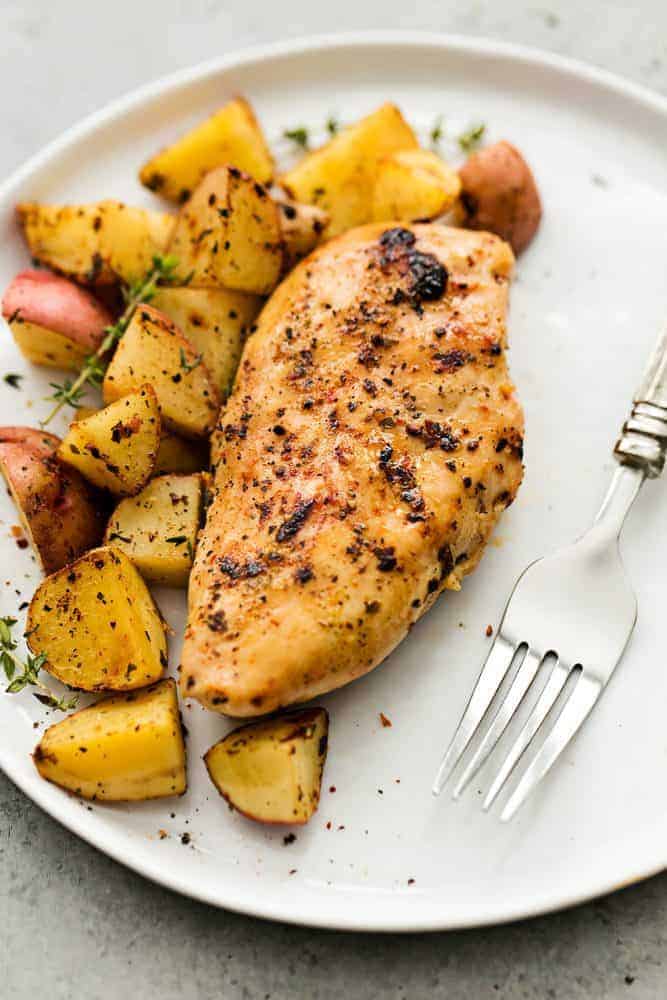 Υδατάνθρακες 	
3 x 4 = 12 kcal

Λίπος 		
25 x 9 = 225 kcal  

Πρωτεΐνες	  
22 x 4 = 88 kcal

Σύνολο = 325 kcal
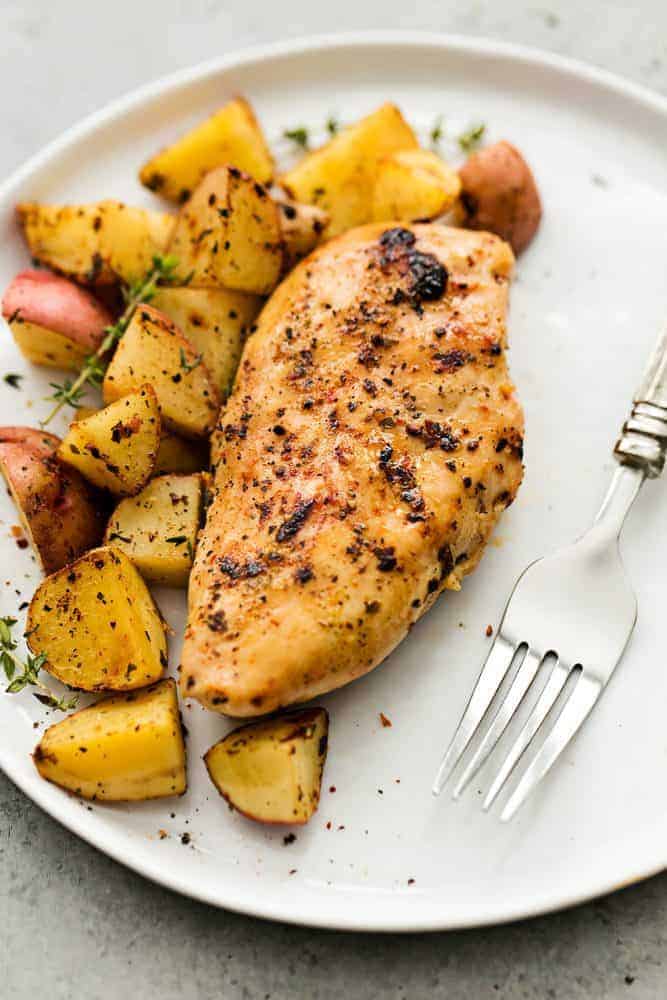 Θερμιδική Αξία 1 φλ. πατάτες φούρνου


	Υδατάνθρακες 	26g
	Λίπος 		0,2g
	Πρωτεΐνες		2,4g
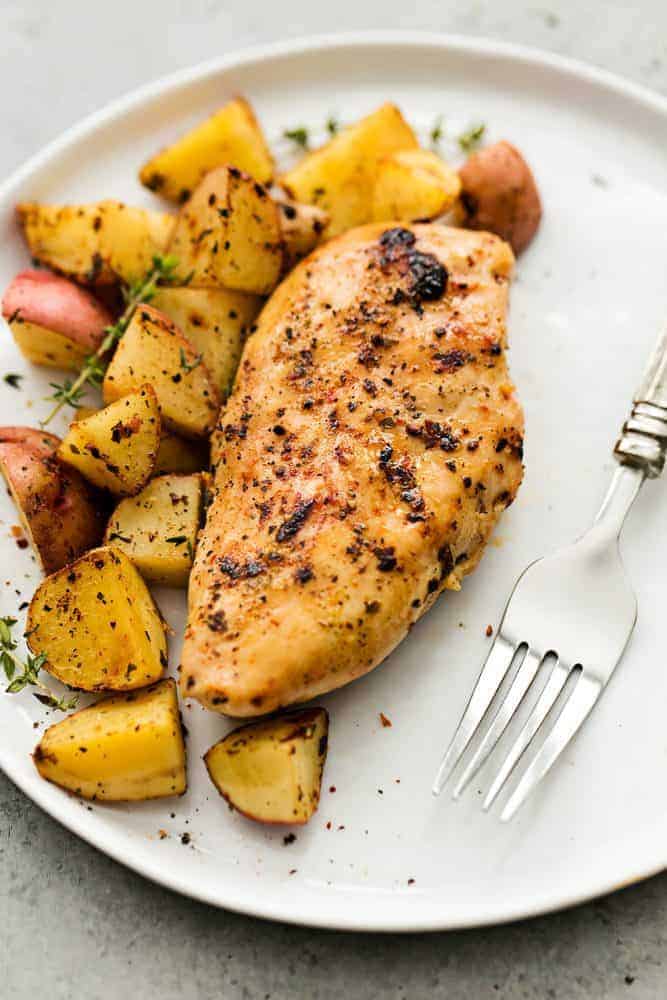 Υδατάνθρακες 	
26 x 4 = 104 kcal

Λίπος 		
0,2 x 9 = 2 kcal  

Πρωτεΐνες	  
2,4 x 4 = 10 kcal

Σύνολο = 116 kcal
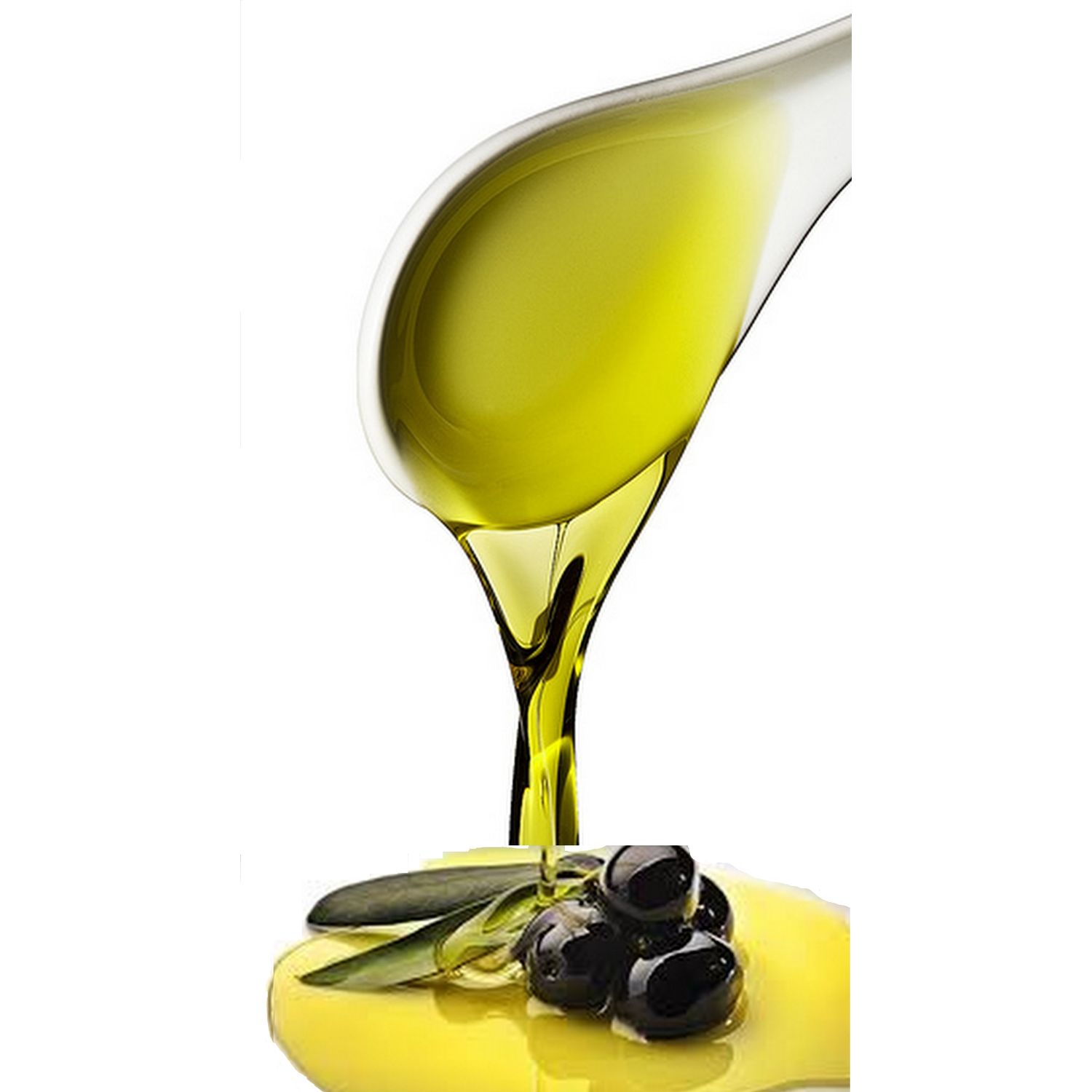 Θερμιδική Αξία 2 κουταλιών ελαιόλαδου


	Υδατάνθρακες 	0g
	Λίπος 		13,5g
	Πρωτεΐνες		0g
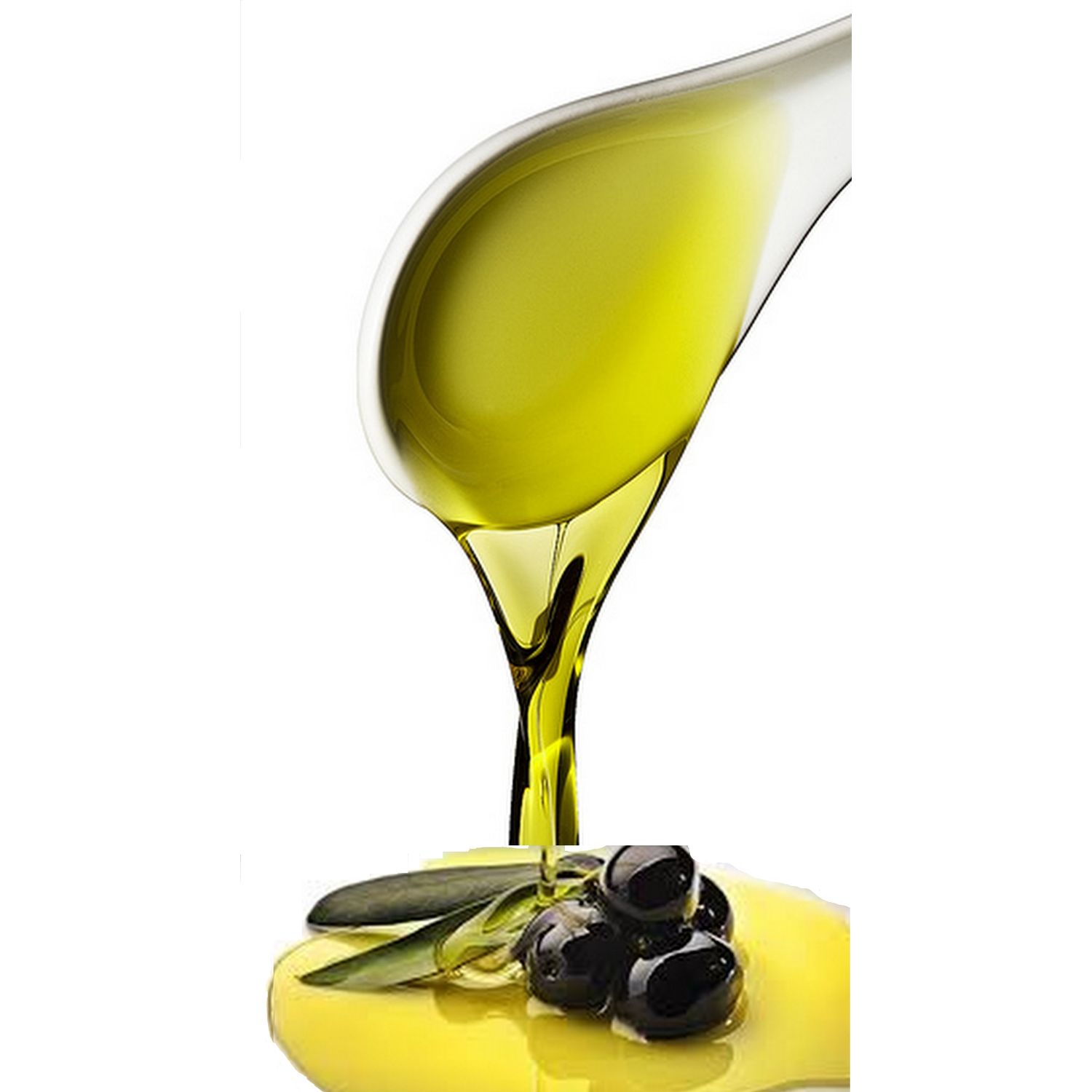 Υδατάνθρακες 	
0 x 4 = 0 kcal

Λίπος 		
13 x 9 = 117 kcal  

Πρωτεΐνες	  
0x 4 = 0 kcal

Σύνολο = 117 kcal
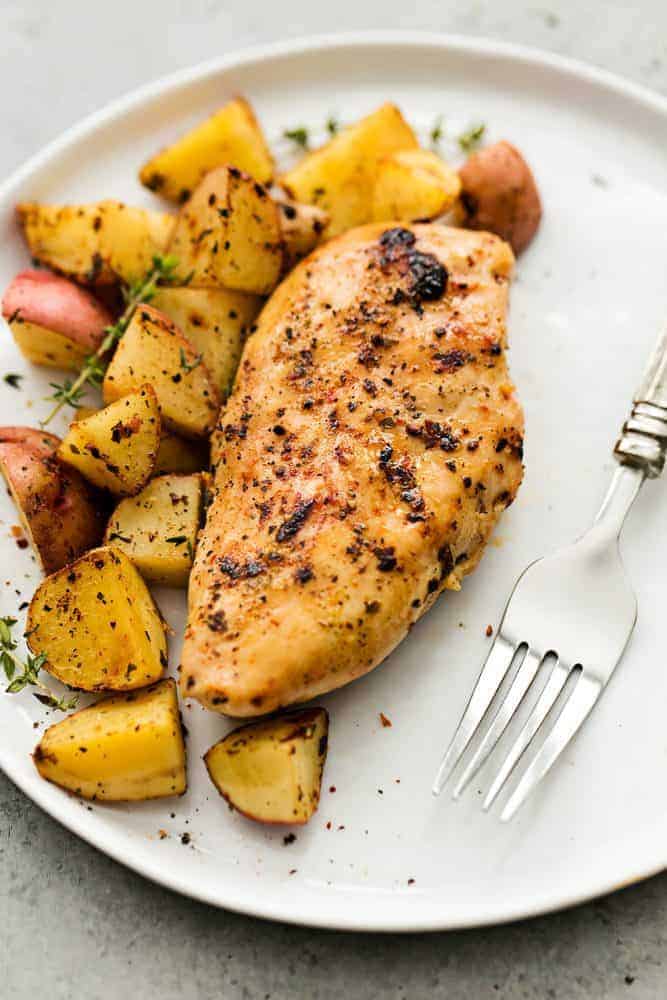 Υδατάνθρακες 	
29 x 4 = 116 kcal

Λίπος 		
39 x 9 = 351 kcal  

Πρωτεΐνες	  
24 x 4 = 96 kcal

Σύνολο = 563 kcal
Ελάχιστες Ημερήσιες Ποσότητες